SİYANOTİK KALP HASTALIKLARINDA ANJİYOGRAFİ
Prof. Dr. Birgül Varan
Siyanotik Doğumsal Kalp Hastalıkları
Pulmoner kan akımı azalması ve sağ sol şant
Fallot, VSD-Pulmoner atrezi
Paralel dolaşım
 Büyük arter transpozisyonu
Sistemik ve pulmoner venöz kanın atriyum, ventrikül veya büyük damarlar düzeyinde komple karışımı 
Tek Ventrikül Fizyolojisi, trunkus arteriozus
Anjiyografi - Kateterler
Hemodinamik ölçümler uç ve yan delikli kateterler ile yapılır
Kan örnekleri alındıktan ve hemodinamik ölçümler yapıldıktan sonra yan delikli anjiyografik kateter ile anjiyografi yapılır
Ancak bazen görüntülenmek istenen yere anjiyografik kateteri ilerletmek mümkün olmaz
Anjiyografik Kateterler
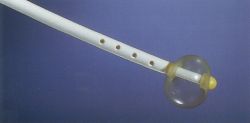 R
Berman  kateter
Akımla yönlenir
Ucunda balon vardır
Delikleri balon distalindedir
Yön vermek zor olabilir
Sert tarafına şekil verilmiş bir düz tel ile yerleştirilebilir
Berman kateter özellikleri
5 Fr. 50 cm,  3/4cc,  8mm, 032'‘, 15cc/sec,  540 p.s.i.g.
5 Fr. 60 cm, 3/4cc, 8mm,  032'' 13cc/sec 540 p.s.i.g.
6 Fr.  60 cm, 1cc, 10mm, 035'‘,  20cc/sec, 650 p.s.i.g.
7 Fr. 90 cm, 1-1/4cc 11mm .038'' 24cc/sec 700 p.s.i.g
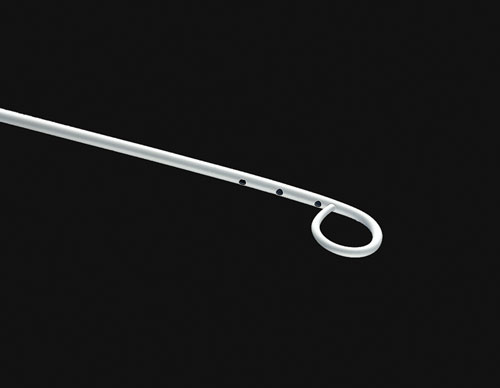 Pigtail kateter
İnce duvarlı, yanlarda delikler, kıvrık uç ve uçta delik (tel üzerinden yerleştirilebilir)
Telsiz yerleştirilmemelidir, kırılabilir
Aortogram ve LV enjeksiyonları için
Halo kateter: benzer
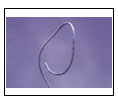 Pigtail kateter boyutları ve enj. hızları

Firma	  Boyut (F)	Uzunluk (cm)  Max. Enj. Hızı (cc/sn)
Merit        4		     80		            10
Merit	       4                50                       13
Cook	       4                70                       20
Merit        5                100                      18
Cook          5               100                      27
Anjiyografi - Genel Prensipler
Ventrikülografide tercih edilen kateterler
Yan delikli balon kateter: Berman
Daha az miktarda, düşük basınçla 
Pigtail: fazla sayıda delik
Fazla miktarda yüksek basınçla
Anjiyografide Kontrast Madde Dozu
Normal ventrikül	
1-1.25 ml/kg	  0.5-1 ml/kg/sn
Çıkan Ao, Normal Pulmoner arterler		
1 ml/kg	  1 ml/kg/sn
Torasik aorta 
0.7-1 ml/kg
Geniş ventrikül, akım fazla
1.5-2 ml/kg	  1-3 ml/kg/sn
Ventrikül çıkışında darlık varsa < 1ml/kg ve düşük hızda
Fallot tetralojisi
RVOT ve PA darlıklarının düzeyi
Ek VSD
Koroner anomali
Pulmoner artere girmek çoğunlukla gerekli değil (santral şant, RVOTR yapılmış hasta hariç)
RV – Ao antegrad girilebilir: sağ koroner, Cobra, NIH 
Nadiren selektif koroner anjiyografi
Fallot tetralojisi
Fallot Tetralojisi
Sağ ventrikülografi 
Kraniyal 
Uzun eksen
Sol ventrikülografi
Musküler VSD şüphesi varsa: Dört boşluk
Aorta
Uzun eksen
Ön-arka: kollateraller
Fallot tetralojisi RV : sol oblik ve kraniyal
RV: dört boşluk
Fallot tetralojisi-pulmoner hipoplazi
Fallot tetralojisi - Kollateraller
VSD-Pulmoner Atrezi
İnen torasik aorta anjiyografisi: tarama amaçlı
Sağ ve sol PA arası devamlılık ?
Pulmoner dolaşımın kaynağı: duktus, kollateraller?
VSD – Pulmoner Atrezi - MAPCA
VSD – Pulmoner Atrezi – BT ŞantBalon oklüzyon
VSD-Pulmoner Atrezi
VSD-Pulmoner Atrezi
VSD-Pulmoner Atrezi
VSD-Pulmoner Atrezi – Sano şant
VSD – Pulmoner Atrezi – BT ŞantBalon oklüzyon
VSD-Pulmoner Atrezi
Aortik oklüzyon anjiyografisi
Aorttaki hızlı akım kontrastın çabuk yıkanmasına neden olur. 
Balon distalde şişirilerek yan deliklerden kontrast verilir ve proksimal bölge görüntülenir. Balon sonra hemen indirilir.
VSD-Pulmoner Atrezi
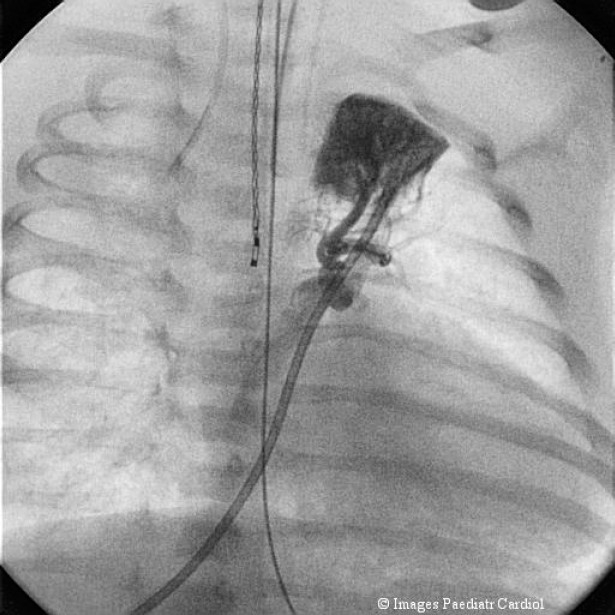 Pulmoner venöz kama anjiyografisi
Uç delikli bir kateter
Pulmoner vene yerleşilir
0.3-0.6 ml/kg kontrast elle çok yavaş verilir (0.5 ml/sn)
5-10 ml SF ile yıkanır (1 ml/sn hızda)
Diğer yol: uç delikli balon kateter ile daha proksimal pulmoner vene daha fazla kontrast verilir
Isolated Left Pulmonary Artery in Absent Pulmonary Valve Syndrome  -Pulmoner ven wedge anjiyografi
Pediatr Cardiol (2008) 29:1129–1130
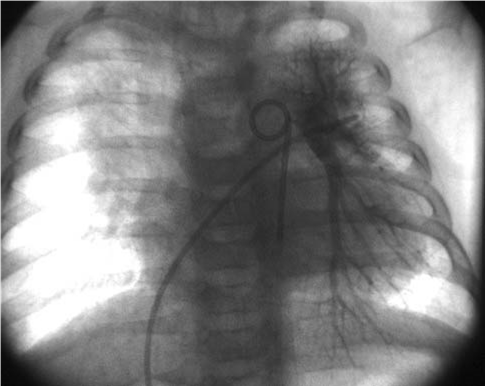 Pulmoner ven kama anjiyografisi
Büyük Arter Transpozisyonu
Basit transpozisyonda anjiyografi gerekli değil
Koroner anomali şüphesi varsa yapılabilir
Aort köküne 
kaudal pozisyonda: koroner a. çıkış ve seyir
yan pozisyonda koroner a, koark, PDA
VSD’lerin gösterilmesi için yapılabilir
Taussig Bing Anomalisi
Çift çıkışlı sağ ventrikül
VSD, Aort koarktasyonu
Trunkus Arteriozus
Kateter- Anjiyografi endikasyonları
Koroner anatomi
Ek VSD şüphesi
Distal pulmoner arterlerin değerlendirilmesi
Arkus aortanın değerlendirilmesi özellikle kesintili aorta
Büyük bebek ve çocuklarda PVR hesabı
Ventrikülografi: 2 ml/kg kontrast
Trunkusa antegrad girilebilir
Trunkus Arteriozus
Trunkus Arteriozus
Total Anormal Pulmoner Venöz Bağlantı
1/3’ünde diğer önemli kalp anomalileri
Kateterle direk anormal venöz bağlantı yollarına ve pulmoner venlere girilebilir: selektif direk anjiyografi, her ven gösterilmeli
İndirek anjiyografi: sağ ve sol PA’e
Ana PA anjiyogramı genellikle net sonuç vermez: kontrast dilusyonu, resirkulasyonda yapıların üstüste gelmesi
Anjiyo Pozisyonları
Ön-arka ve dört boşluk
Yan pozisyonda ayırt etmek zor
Selektif direk görüntüleme,
 Cobra kateter
Diğer önemli kalp anomalileri ile birliktelik
Suprakardiyak %55: 
çoğunlukla sol vertikal v. innom. vene
nadiren sağdan  bağlantı veni SVC’ye
daha nadiren azigos vene. 
Darlık olabilir: obstrüktif tip
Suprakardiyak + Varyasyon
Kardiyak
Koroner sinüse: koroner sinüs geniştir
Sağ atriyuma
Darlık daha az
İnfrakardiyak: infradiafragmatik
Ağır obstrüksiyon 
Erken yenidoğan döneminde belirtiler
Vertikal ven özefagus önünde aşağı iner, özefageal hiatustan geçer
%70-80 portal venöz sisteme
Duktus venozus, hepatik venler, İVC olabilir
Anjiyografi sırasında hepatik ve portal alanların görüntülenmesi gerekir
İnfrakardiyak tip
Sağda normal, solda
 suprakardiyak  PAPVC
Karma tip
Sol AC: vertikal ven ile innominate vene
Sağ AC: Sağ atriyum veya koroner sinüse
En sık
Obstrüksüyonlu TAPVC ve ağır PH varsa duktustan sağ-sol şant nedeniyle pulmoner anjiyografi görüntü vermeyebilir. Enjeksiyon sırasında duktusun balon oklüzyonu yapılabilir.
Ağır darlık varsa dolaşım gecikir, pulmoner arter kama anjiyografisi pulmoner veni gösterebilir.
Karma tip : suprakardiyak ve kardiyak
Tek Ventikül Fizyolojisi
Pulmoner arter yatağı
Aort akımı yeterliliği: hipo. ventrikülden çıkış
Sistemik venöz dönüş varyasyonları
Triküspid Atrezisi-RV hipoplazisi
Pulmoner bant yapılmış fonksiyonel tek ventrikül
Çift Çıkışlı Sağ VentrikülAo-PA, Ao-VSD ilişkisi
Bidirectional Kavapulmoner Konneksiyon
SVK
Ön-arka/yan
Fontan öncesi pulmoner yatağın değerlendirilmesi
Pulmoner Arteriyovenöz Fistül